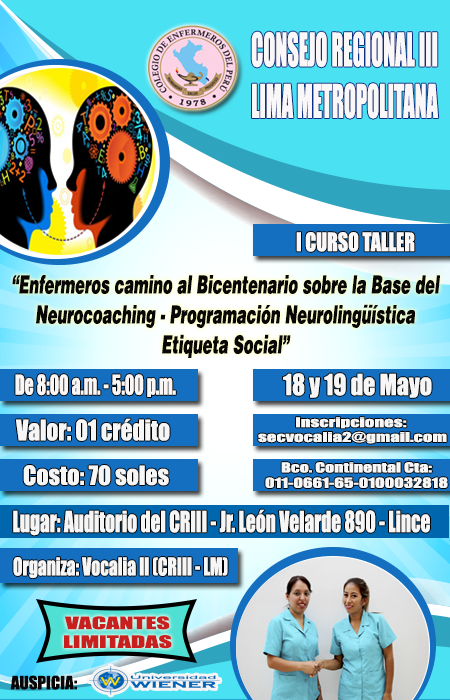 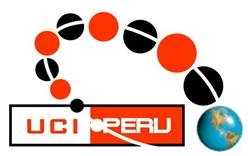 TECNOLOGÍA Y REDES SOCIALESCOMUNICACIÓN ASERTIVA
Mg . Virginia Merino Gamboa
Hospital Nacional Edgardo Rebagliati Martins
www.uciperu.com
uciperu@gmail.com
La Asertividad ¿Sabes lo que es?
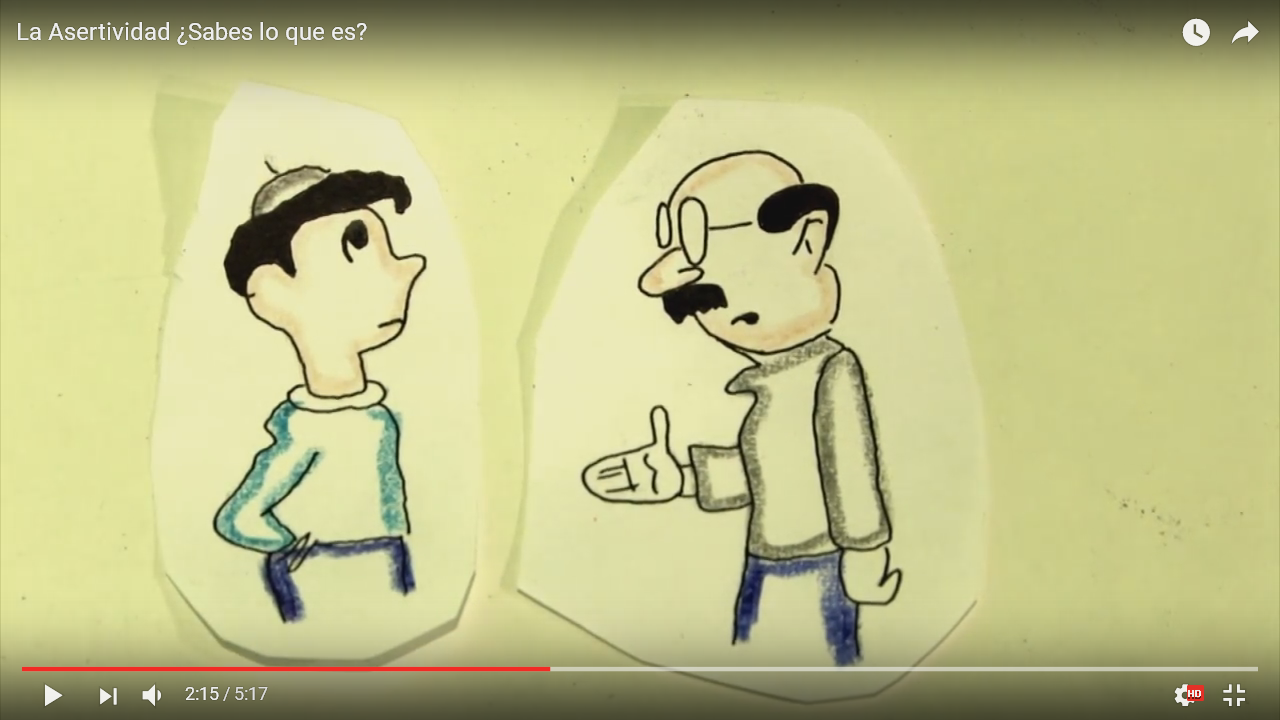 ASERTIVIDAD
Es la actitud que tiene una persona al expresar su punto de vista de manera clara y sin sonar agresivo pero sin volverse sumiso tampoco.
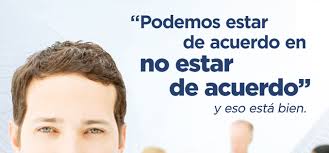 SE RELACIONA
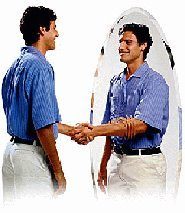 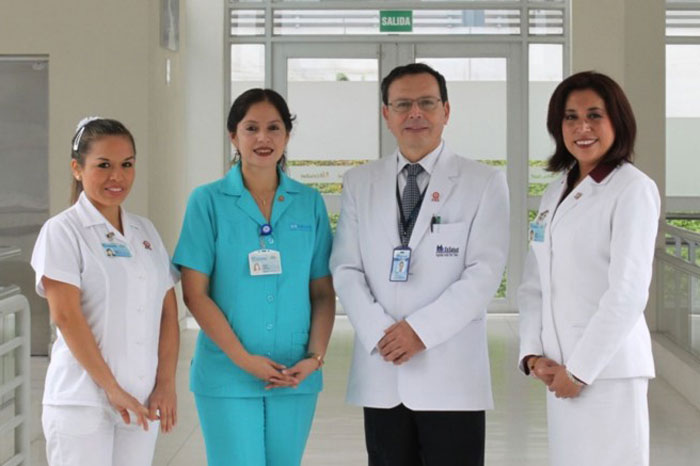 AUTOESTIMA
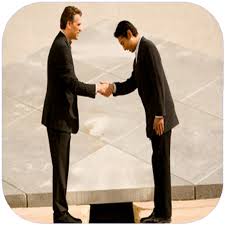 PROFESIONALISMO
RESPETO
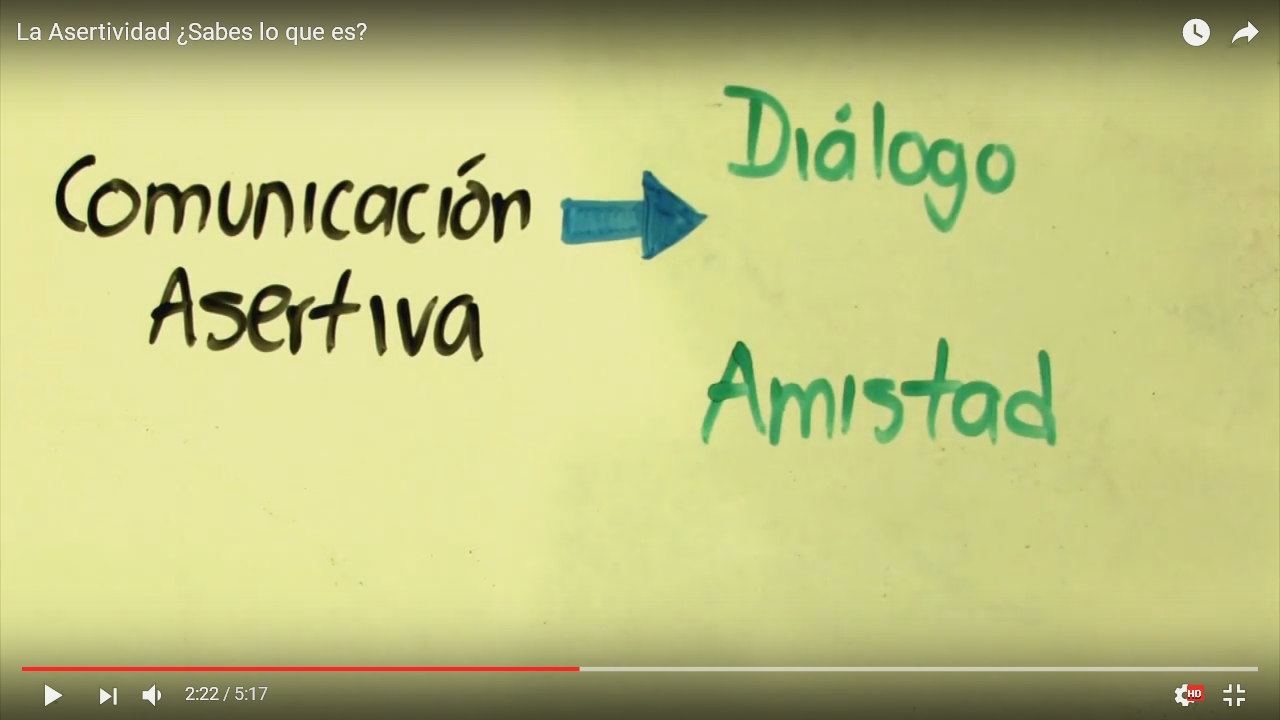 VEAMOS AGUNOS CASOS DE LA VIDA COTIDIANA…
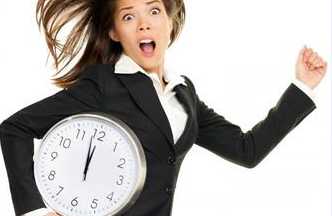 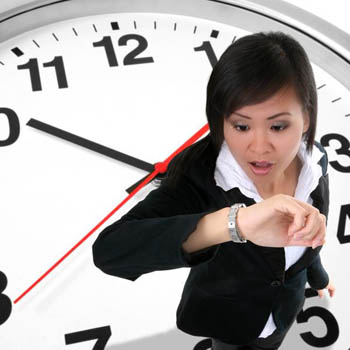 LLEGAR TARDE AL TRABAJO
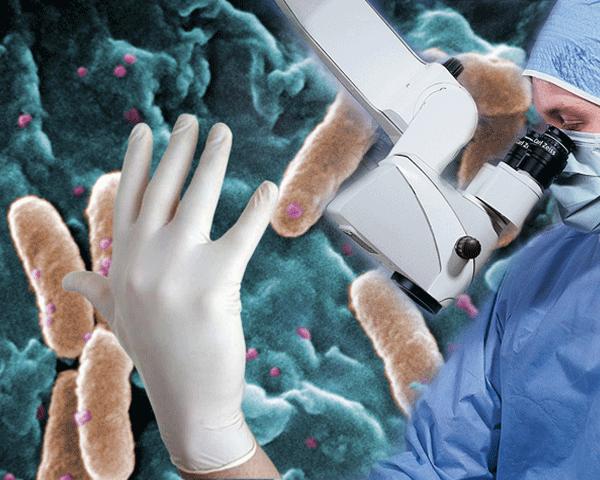 ACTITUD  AL LAVADO DE MANOS
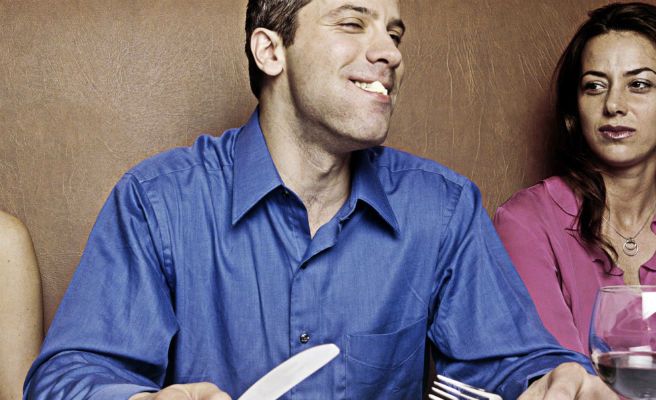 HABLAR CON LA BOCA LLENA
ACTITUD DE RESPUESTA FRENTE A LOS CASOS
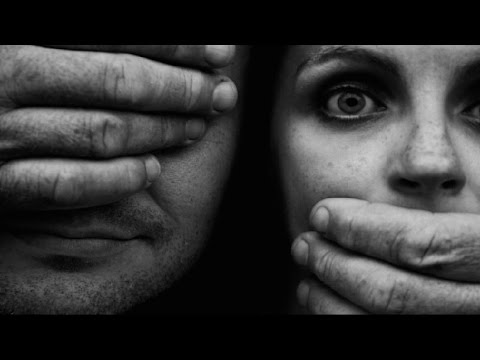 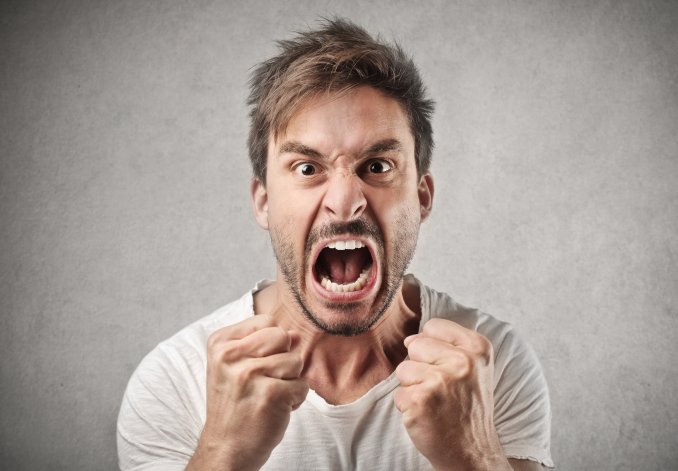 PASIVA
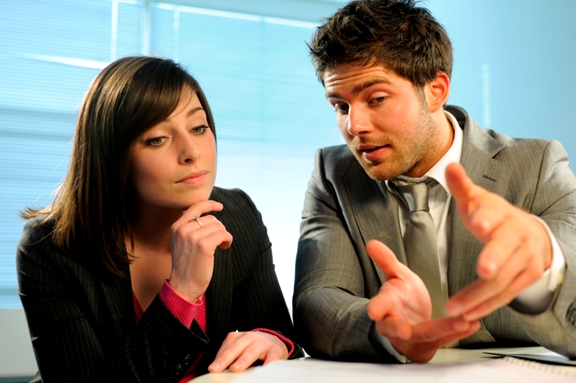 AGRESIVA
ASERTIVO
INGREDIENTES COMUNICACIÓN ASERTIVA
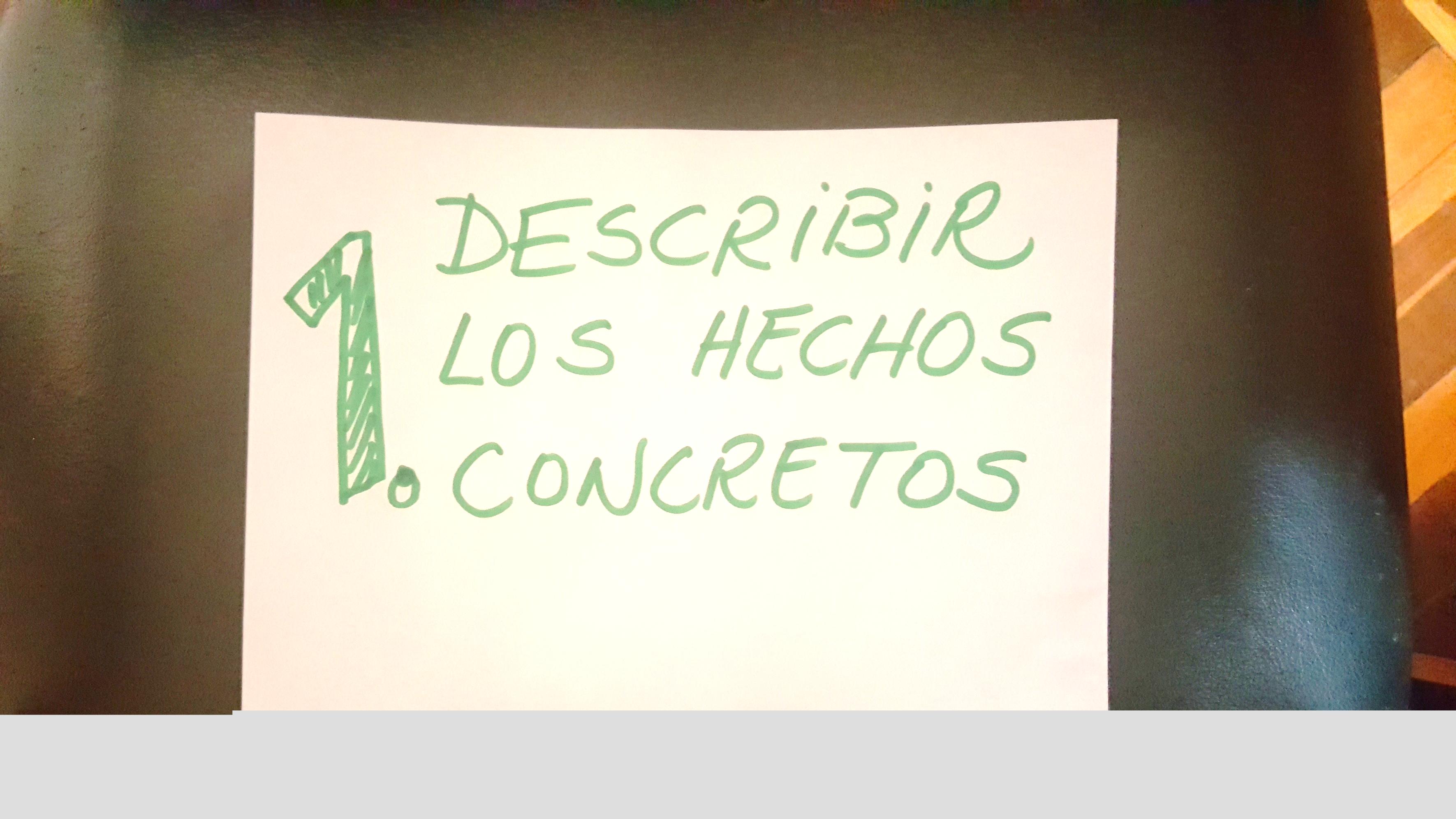 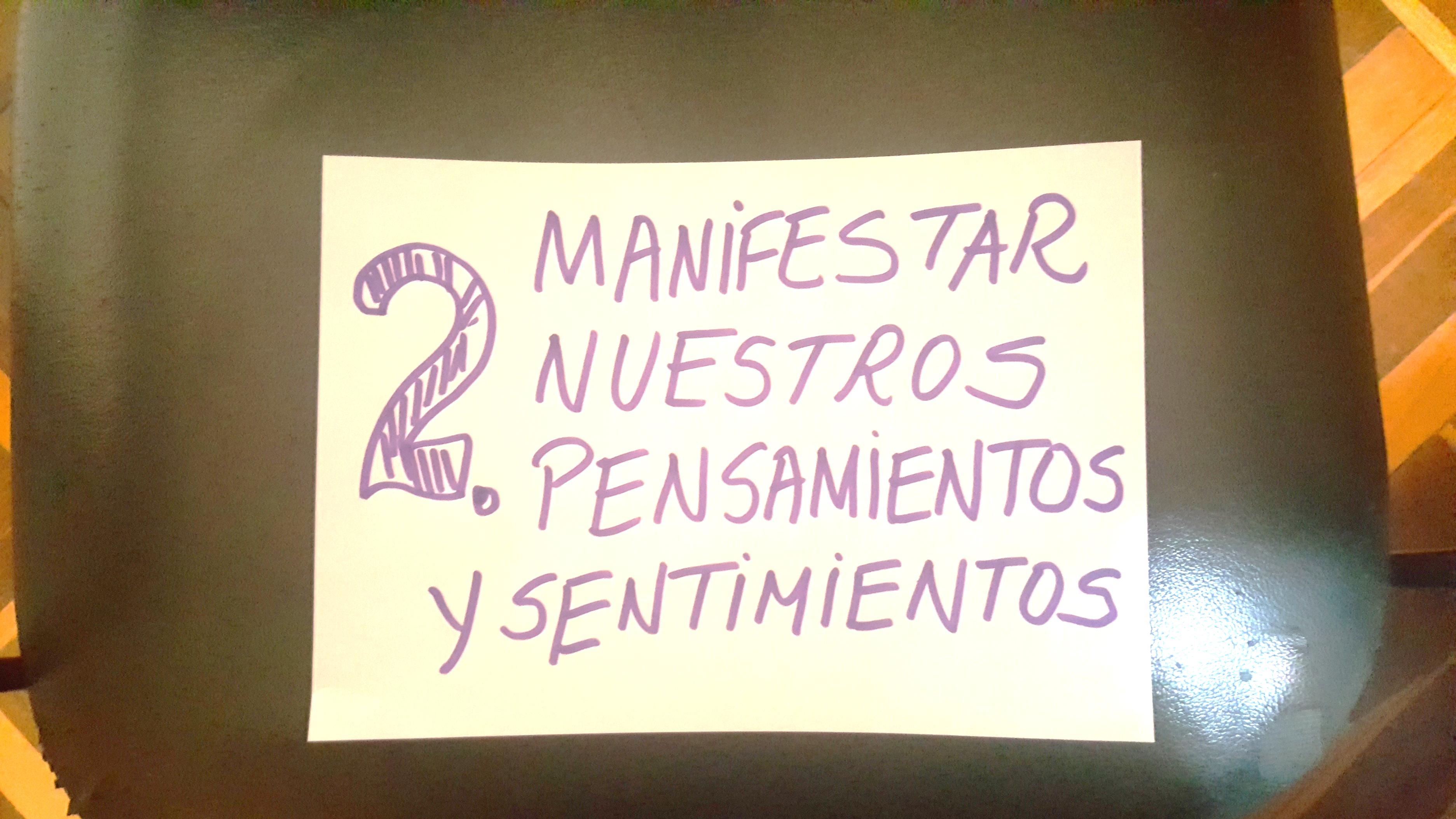 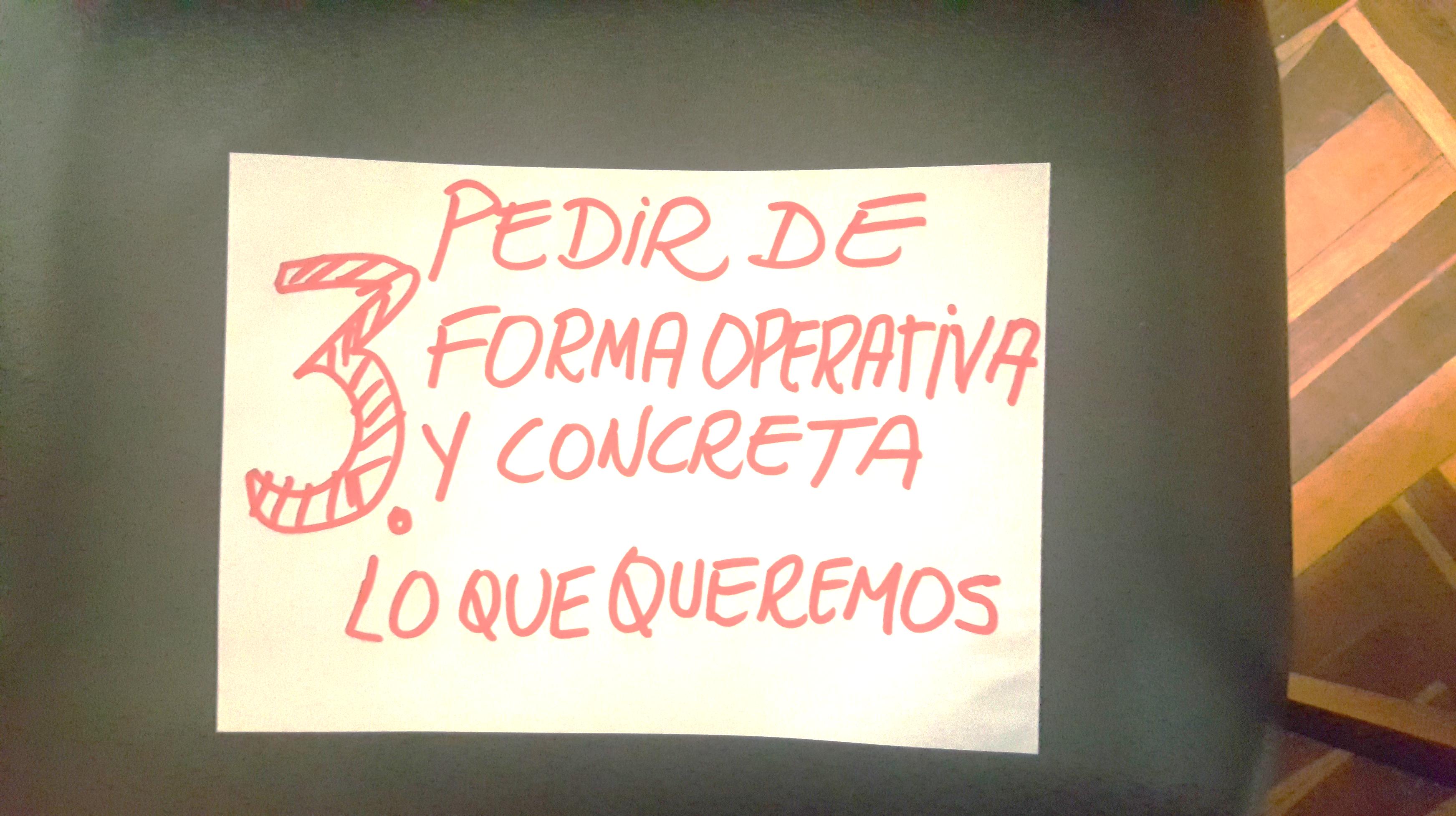 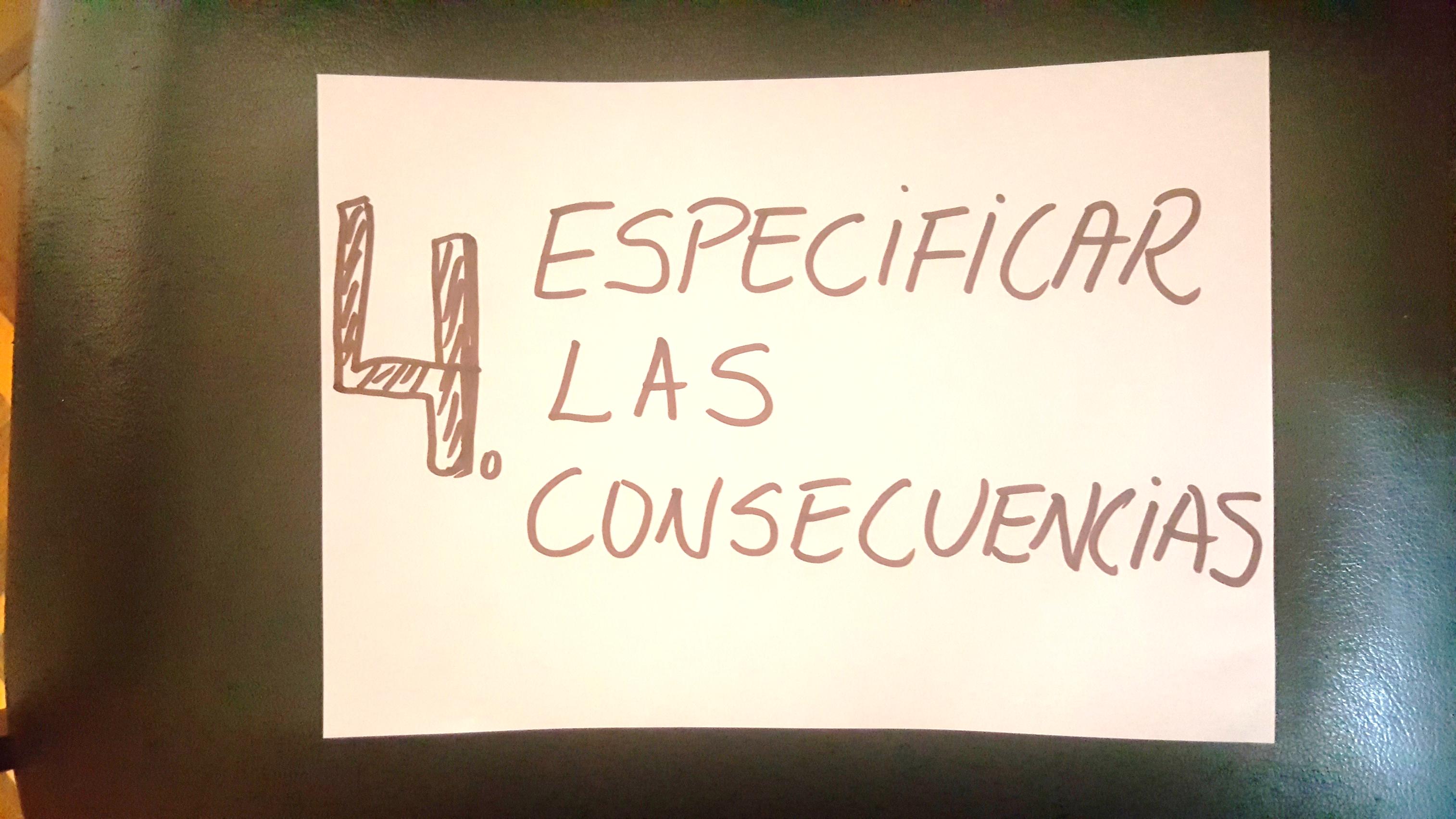 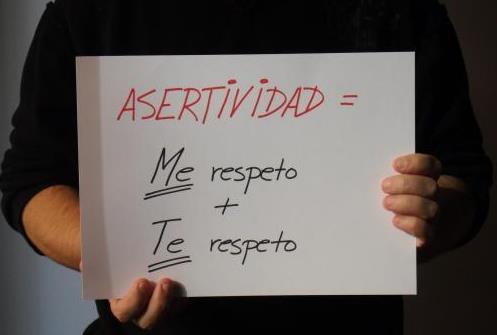 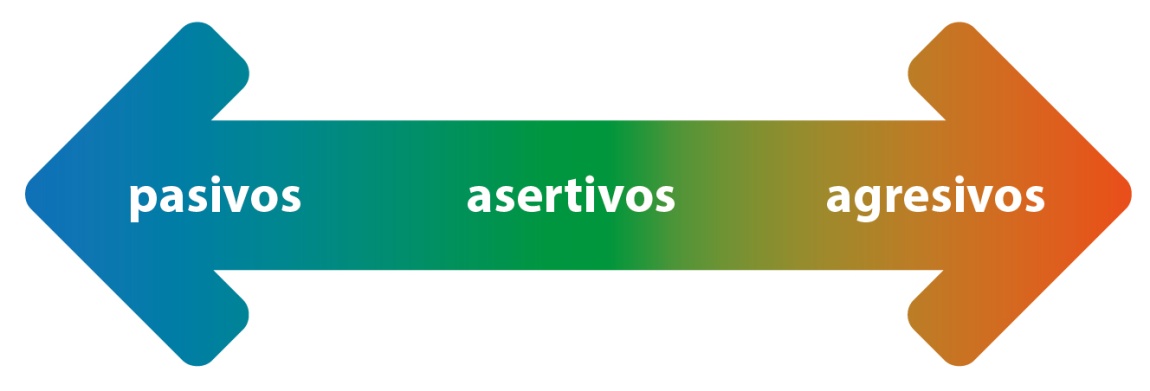 MENSAJES ASERTIVOS
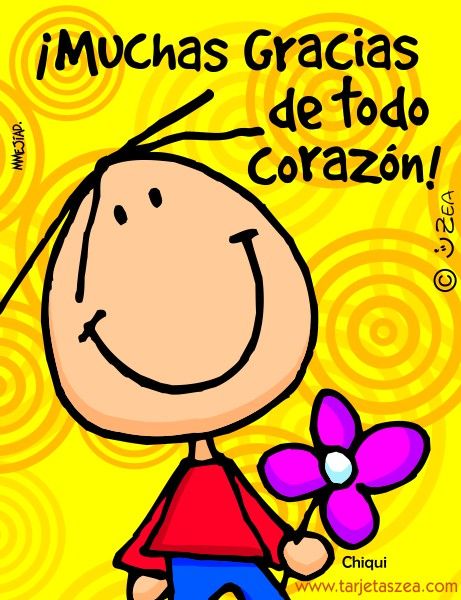 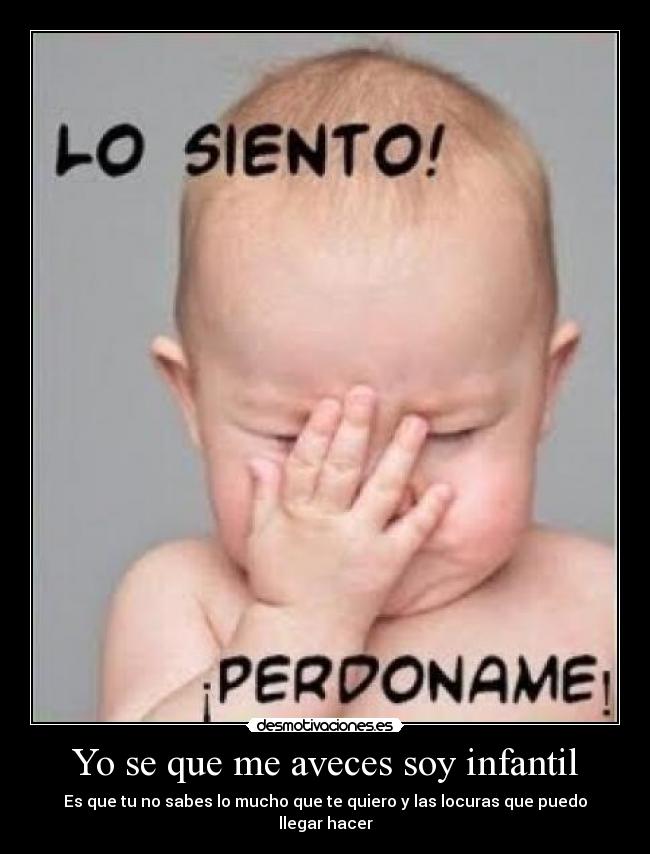 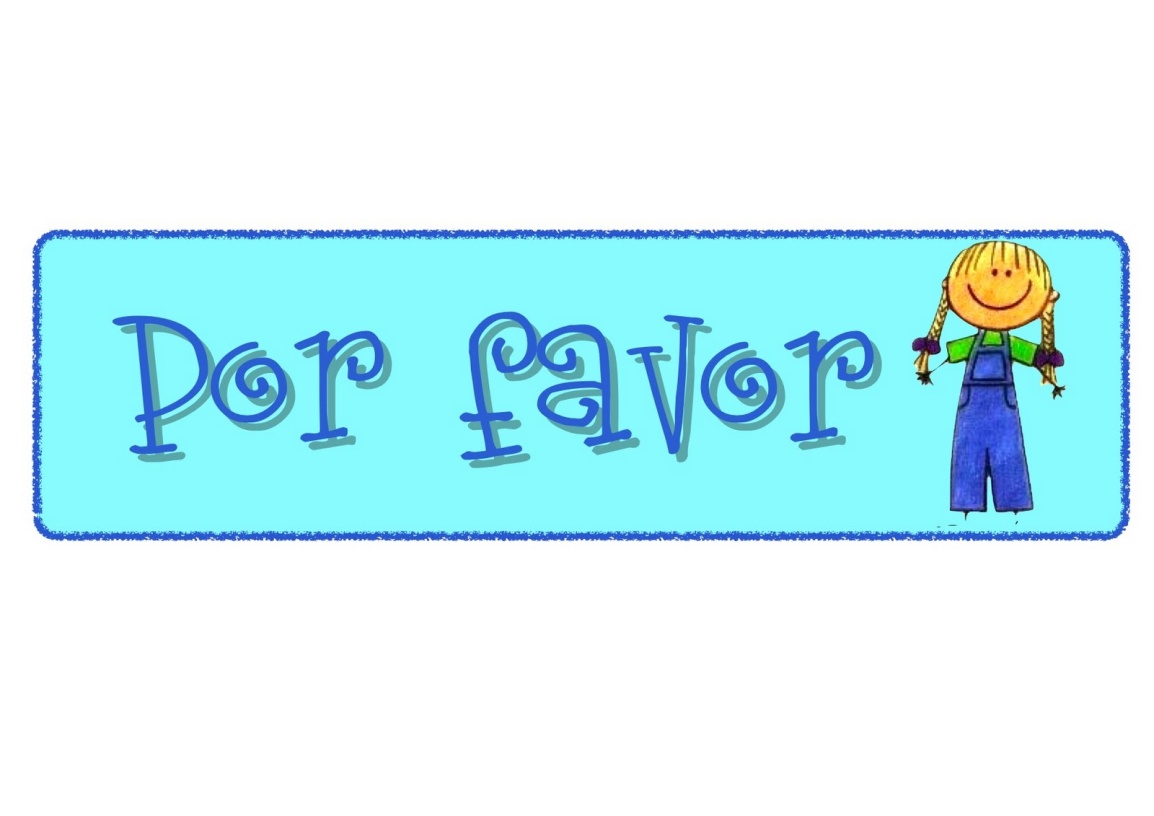 UTILIZA LAS REDES SOCIALES  
EN LA COMUNICACIÓN ASERTIVA
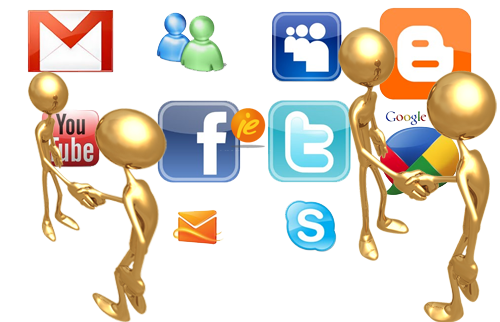 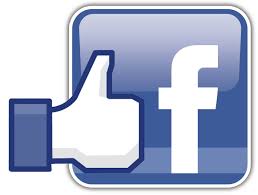 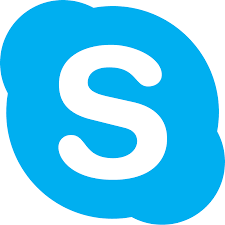 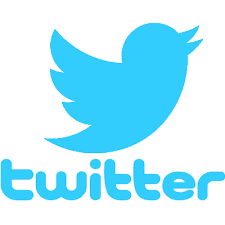 Virginia Merino
Uci Peru
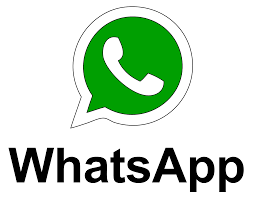 vmerinogamboa
@uciperu
998708157
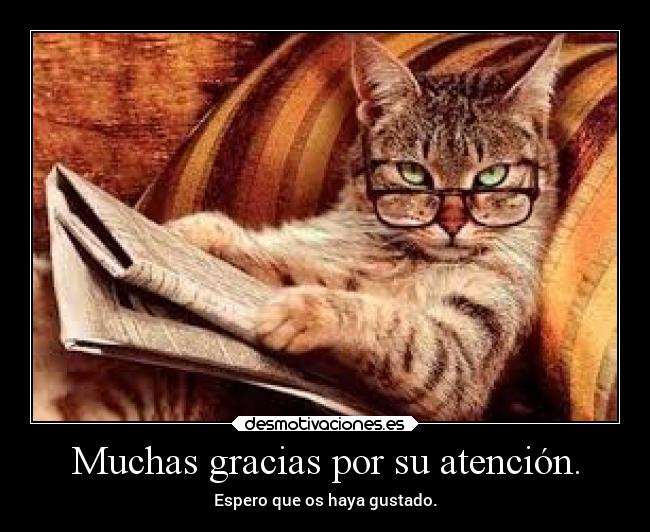